Application to learning
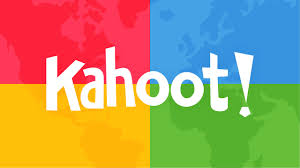 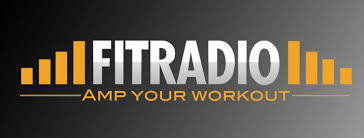 Student or teacher App
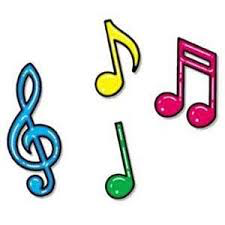 Both of these apps with be operated and lead by the teacher but they will be helpful for the students. These apps will make the physical education classroom more enjoyable for both the student and the teacher.  The student and the teacher will both need Kahoot to be downloaded on there device for the app to work correctly. FIT Radio is only going to need to be used on the teachers device.
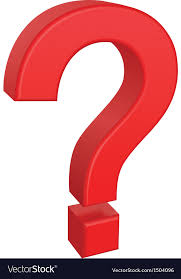 Ease to use
Kahoot is very easy to use and will not leave the students wondering and bored. Kahoot is timed questions, that the students will get into almost as if it was a game. The Kahoot itself will be created by the teacher ahead of class, and then the student will play the game during class. Kahoot will give the teacher a game pin and that will open to the students. Students will then pick a nickname and enter the game. The questions that the teacher has created before class will appear on the students device as well as the board/ teacher device. Student will then be ranked/ scored on speed and accuracy.
FIT Radio: Is very easy to use, It is a premade list of song put together by DJ. The beats and tempo of music apply directly to the type of workout being performed. It will deliver a mix to reflect your pace and strides.
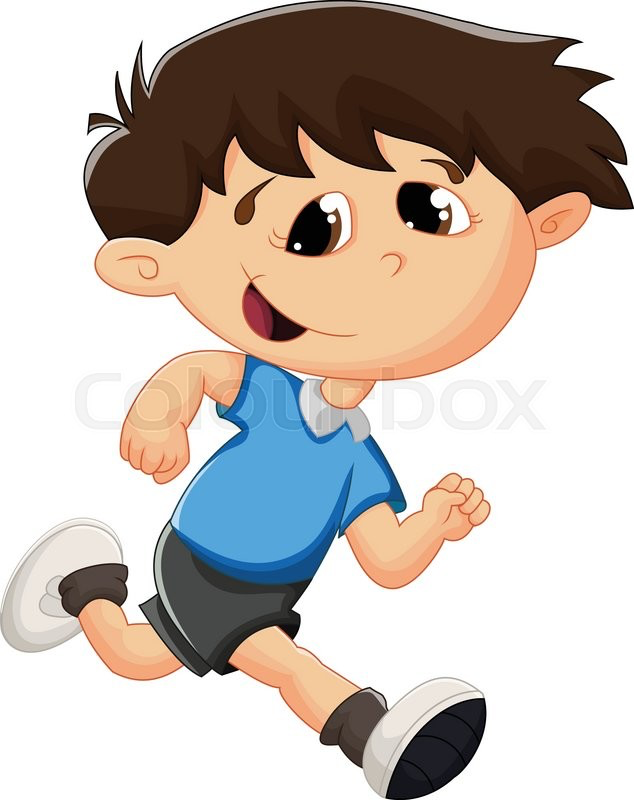 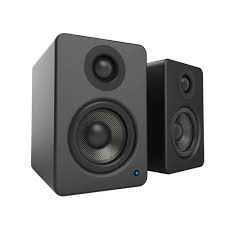 How you could utilize the app in health or physical education
FIT radio could become very helpful in the classroom, during a warm up to keep the student active and excited about being in Physical Education. FIT Radio could be playing in the background for a fun and happy atmosphere. It could also be used for when it is turned off the student know that it is time to stop what they are doing and turn there attention to the teacher. 
Kahoot will become very use in classroom, more for middle school students when they are learning more the health side. It could be used to quiz them and apply the points or the number of questions they get correct as a participation grade, or as extra credit on the exams. It is a great way to test a students knowledge of the material that has been taught.
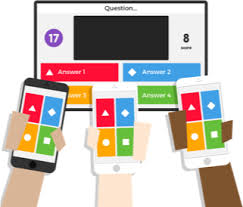 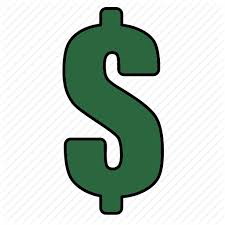 Costs involved in the app
FIT radio: Offers a free month trial but then the teacher would need to subscribe to a membership if the students are enjoying the app. A premium membership gets you more than 25 genres and stations, access to mixes, unlimited skips, track list information, the ability to save favorites, DJ profiles, and no ads. Premium membership costs $3.99 per month, $27.99 for the year or $79.99 for a lifetime subscription 

Kahoot: Kahoot is actually a free app for teachers and student all over. If outside member would like to use Kahoot Plus an annual subscription will cost $10 per month, with allowing for an unlimited number of participants.  A month- to-month subscription will cost $15 dollars a month.
Analysis of App
FIT Radio: I personally have never used this app, or seen it used in a classroom. To me the app sounds like something that would keep the physical education classroom with high energy, while allowing the teacher to not have to constantly be sitting next to the speaker/ phone and changing the music. It would give the teacher the ability to keep there eye on the students.
Kahoot: I have used Kahoot in multiple different classrooms and setting. It always seem to be a good time and work correctly, because of its easy process. Kahoot is a very good active learning tool. It is helpful for all ages and subjects.
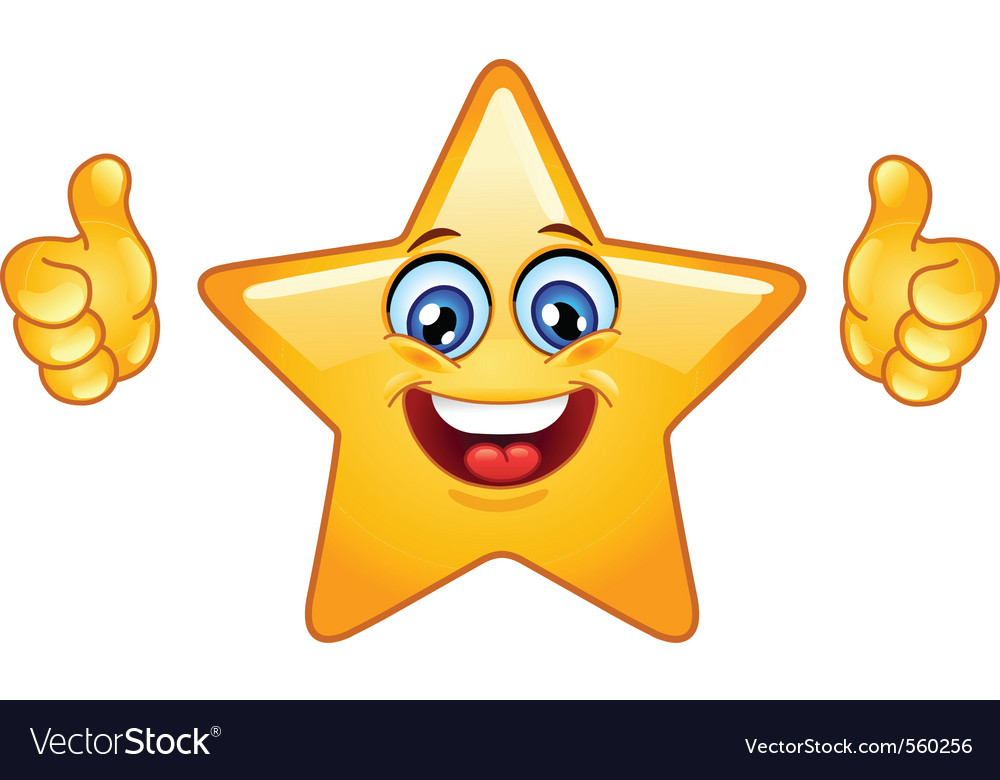